P2P Data Leakage(Web History)
Malcolm Hayward
University of Baltimore
Forensic Science – Cyber Investigations
Previous Presentations
0. Lab Setup
1. Disk Image and Partitions
2. Registry and File Directory 
3. MFT Timeline
4. USN Journal Timeline
5. uTorrent Log File
6. File Signature
7. Email
Objectives
15. Locate all web browsers. Identify where the history files are for these browsers.
What web browser is the suspect using?
Reference the file directory csv file to locate Microsoft Edge and Internet Explorer.
Reference the file directory csv file to locate Microsoft Edge’s history file.
Reference the file directory csv file to locate Internet Explorer’s history file.
Explanation
16. Analyze the browsing history. Are there any websites, downloads, or searches of interest?
Tools used:
Icat
Sqlite3
GUI Tool to consider: DB Browser for Sqlite
Use icat to extract history files.
Verify that you have the history files.
Use strings to quickly look through Internet Explorer’s history.
Explanation
How to use sqlite3.
Sqlite3 is a terminal-based tool that lets you create and edit sqlite databases. 
Browsers such as Chrome and Firefox store browsing history in sqlite databases. Therefore, we will use this tool to read them.
Since Edge is now a Chromium-based browser, sqlite3 can read its history file.
When you run this program, you will get a prompt like this: sqlite>
The commands typed inside this prompt differs from the commands you type into the terminal. Some that are used in this demonstration start with periods while others do not.
When in doubt, type ‘.help’ to get help. Or, for tutorials on searching for items in sqlite databases, reference the ‘Querying Data’ section here.
How to get help for sqlite3.
Use sqlite3 to open Edge’s history file in read-only mode.
How to get help for sqlite3’s prompt.
How to get help for sqlite3’s prompt.
How to get help for sqlite3’s prompt.
Use ‘.tables’ to figure out what tables are in the history file.
Use ‘.schema’ to determine what fields are in the urls table.
Explanation
Export Edge’s history to a csv file.
[Speaker Notes: Code copied from: https://stackoverflow.com/questions/20458406/what-is-the-format-of-chromes-timestamps]
(Option 1) Use LibreOffice Calc to open the csv file.
(Option 1) Use LibreOffice Calc to open the csv file.
(Option 2) Analyze the history file in the terminal.
Overview of web activity.
On 3/10/2021 –
DuckDuckGo search for ‘mozilla thunderbird’ (00:27:42)
DuckDuckGo is a search engine like Google.
Web page opens that shows Thunderbird’s download (00:27:54)
DuckDuckGo search for ‘utorrent’ (00:28:15)
uTorrent website visited (00:28:55)
Web page opens that says uTorrent’s download is complete (00:29:50)
Suspect visits outlook.com (00:30:25)
Suspect is signing into Outlook email (00:30:29)
Suspect is signed into the ‘kamalle123@outlook.com’ email (00:34:56)
Overview of web activity.
On 03/21/2021 – 
DuckDuckGo search for ‘bittorrent tracker list’ (20:22:45)
Suspect opens ngosang’s Github repository titled ‘trackerslist: Updated list of public BitTorrent trackers’ (20:22:51)
Suspect accesses text files from ngosang’s Github repository:
‘trackers_best.txt’ (20:24:11)
‘trackers_all_ip.txt’ (20:24:32)
‘trackers_best_ip.txt’ (20:25:52)
Suspect visits ‘Social Upload’ (20:46:42)
Suspect logs into this website (20:48:37)
Suspect visits a section of the website called ‘Files’ (20:50:39)
Suspect is creating a thread (20:50:42)
Suspect is in a thread titled ‘New Music’ (20:53:19)
Explanation
By looking at the web history, we have more information about the suspect’s activities:
The ‘kamalle123@outlook.com’ email address was accessed on Outlook.
The suspect downloaded Thunderbird.
The suspect downloaded uTorrent.
The suspect accessed a tracker list on Github.
The suspect accessed a website called ‘Social Upload’ and created the thread ‘New Music’. 
We can look at the ‘downloads’ table from Edge’s history file to get specific information about when the downloads took place.
(Optional) View and save the Github page for your records.
(Optional) View and save the Github page for your records.
(Optional) View and save the Github page for your records.
Use sqlite3 to get downloads.
Explanation
The ‘downloads’ table stores the history of downloads within the web browser. 
The activity shown in this screenshot would be recorded in the ‘downloads’ table:
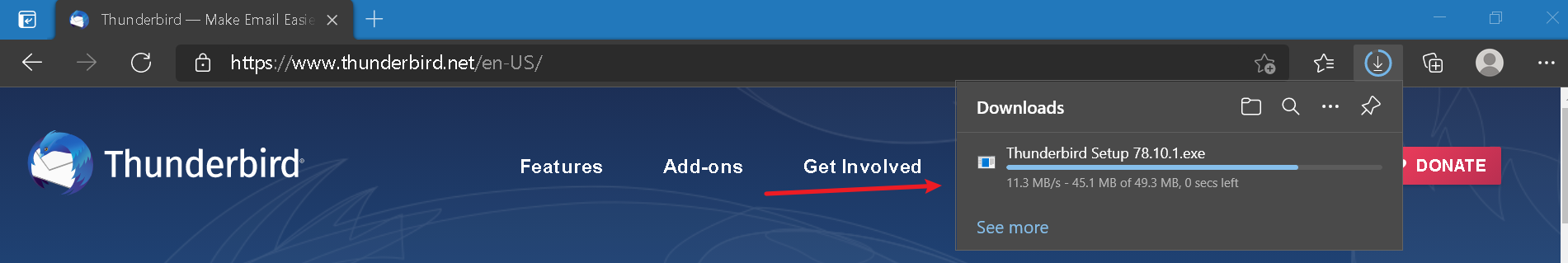 Explanation
All entries inside of the green rectangles are columns within the ‘downloads’ table:
‘target_path’ refers to the file path the downloaded item is saved to.
‘start_time’ is when the download starts. ‘end_time’ is when the download ends.
‘received_bytes’ is the number of bytes downloaded from the website. ‘total_bytes’ is the number of bytes downloaded in total. 
If ‘received_bytes’ is the same as ‘total_bytes’, then the suspect successfully downloaded the file.
‘tab_url’ shows the url where the download took place.
‘last_access_time’ shows when a downloaded file was opened from the web browser.
Export Edge’s download history to a csv file.
Look at edge’s download history in the terminal.
Explanation
Updated overview of browsing history.
On 3/10/2021 –
DuckDuckGo search for ‘mozilla thunderbird’ (00:27:42)
DuckDuckGo is a search engine like Google.
Web page opens that shows Thunderbird’s download (00:27:54)
Thunderbird downloaded
Download started (00:27:58)
Download ended (00:28:08)
DuckDuckGo search for ‘utorrent’ (00:28:15)
uTorrent website visited (00:28:55)
Web page opens that says uTorrent’s download is complete (00:29:50)
uTorrent downloaded
Download started (00:29:51)
Download ended (00:30:02)
Suspect visits outlook.com (00:30:25)
Suspect is signing into Outlook email (00:30:29)
Suspect is signed into the ‘kamalle123@outlook.com’ email (00:34:56)
Updated overview of browsing history.
On 03/21/2021 – 
DuckDuckGo search for ‘bittorrent tracker list’ (20:22:45)
Suspect opens ngosang’s Github repository titled ‘trackerslist: Updated list of public BitTorrent trackers’ (20:22:51)
Suspect accesses text files from ngosang’s Github repository:
‘trackers_best.txt’ (20:24:11)
‘trackers_all_ip.txt’ (20:24:32)
‘trackers_best_ip.txt’ (20:25:52)
Suspect visits ‘Social Upload’ (20:46:42)
Suspect logins to this website (20:48:37)
Suspect visits a section of the website called ‘Files’ (20:50:39)
Suspect is creating a thread (20:50:42)
A ‘thread’ is a post on a forum that other people can look at and/or respond to. 
Suspect is in a thread titled ‘New Music’ (20:53:19)
Explanation
How do peers to find each other?
Peer asks Torrent tracker to find other peers
A Torrent tracker is a special type of server that assists in the communication between peers using the BitTorrent protocol
How?
The peer sends a message to the tracker to register its interest in a torrent. 
The tracker responds with a list of other peers (.txt) who have previously expressed interest.
Then the peer connects directly to each of the peers it received from the tracker.
Things the tracker does NOT do
The tracker does NOT act as a proxy or middle-man between the peers.
The tracker does NOT relay data between peers.
The tracker CANNOT see what pieces of the torrent each peer has.
The tracker CANNOT see the .torrent file (or any metadata contained within the .torrent file, like the list of file names).
[Speaker Notes: https://www.quora.com/What-is-a-torrent-tracker]
The suspect accessed trackers (text files)?
Recall that when we looked at the recent documents the suspect opened, there were three text files:
List-1.txt
List-2.txt
List-3.txt
Do these text files have any useful information? Let’s find out!
Reference the MFT timeline to search for the ‘List-’ text files.
Extract the text files.
Look at the text files.
Explanation
These text files contain trackers. 
The trackers from the text files were used for the torrents that are on the system. 
The creation timestamps from the text files are close to when the suspect/their torrent clients looked at text files within the browser. It is possible that these trackers came from ngosang’s Github.
[Speaker Notes: Clipboard history could be a possible question for the memory image.]
What does this mean for the investigation?
We can confirm the time period of Kamryn downloading uTorrent.
The trackers used for the torrent files may have been from the Github page Kamryn visited.
This can be validated by checking the clipboard history from the memory image.
We have the hyperlink to ‘Social Upload’. If Kamryn uploaded any of the .mp3 files, she may have done it on this website.
Next Presentation
Website Analysis